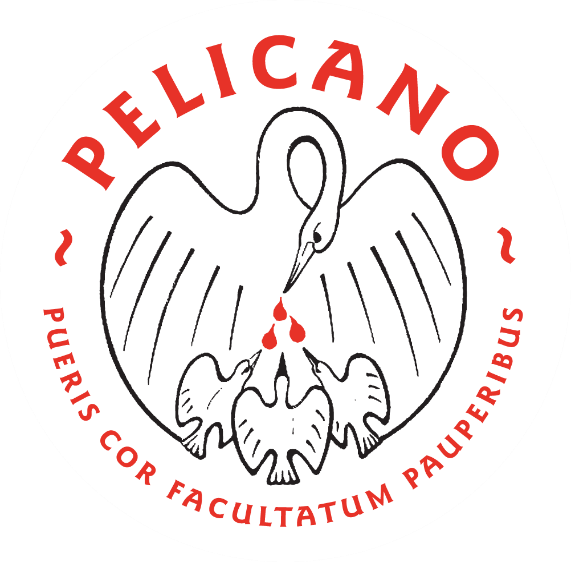 Rotary Science Award 2025Caroline VandekinderenGriet Roets
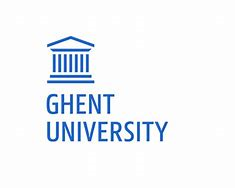 5 mei 2025
Synergie met maatschappelijke actoren
Armoede bij kinderen en jongeren
Armoede: What’s in a name?
Een complex sociaal probleem

Een gebrek aan materiële maatschappelijke hulpbronnen
Een gebrek aan immateriële maatschappelijke hulpbronnen
Een gebrek aan macht om te definiëren
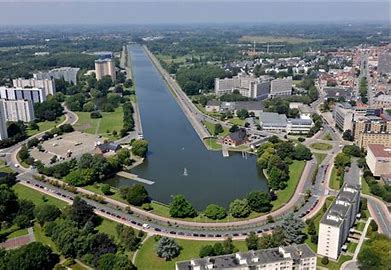 Watersportbaan
Sociale hoogbouw en concentratie aan sociale problemen
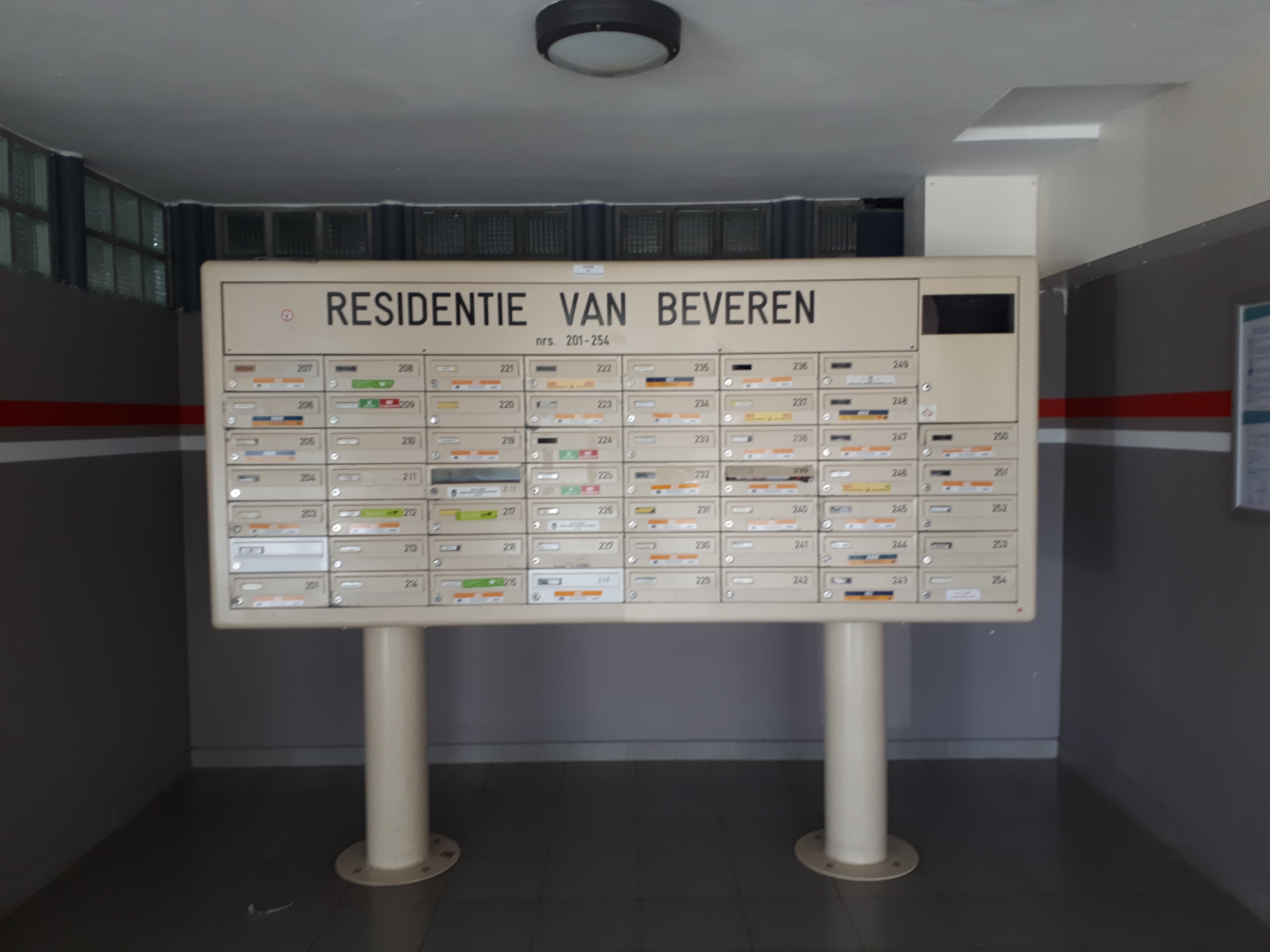 Een panorama aan eenzaamheid
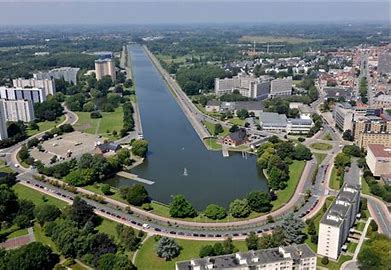 Watersportbaan
Veel actoren actief in samenlevingsopbouw
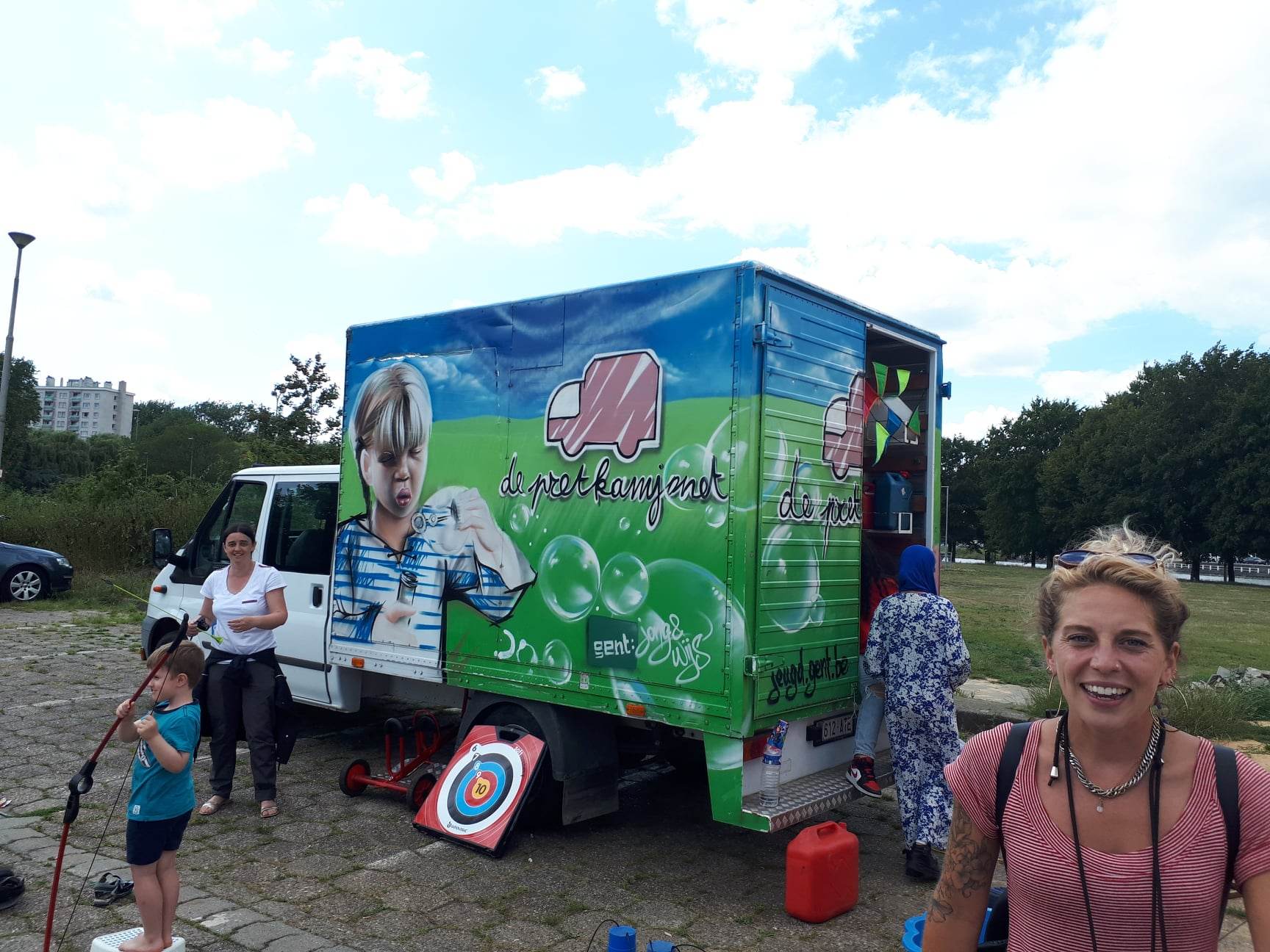 Een plek van samenleven
Een plek van samenleven
Armoede treft kinderen, jongeren én volwassenen
Inzetten op maatschappelijke hulpbronnen voor het gezin
Kwaliteit van aanwezigheid
Dank jullie wel!
Contact:
caroline.vandekinderen@ugent.be
griet.roets@ugent.be